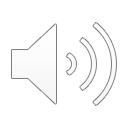 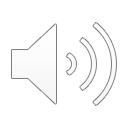 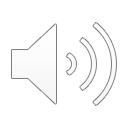 4. Wise Men Give Gifts to Jesus
Part 5
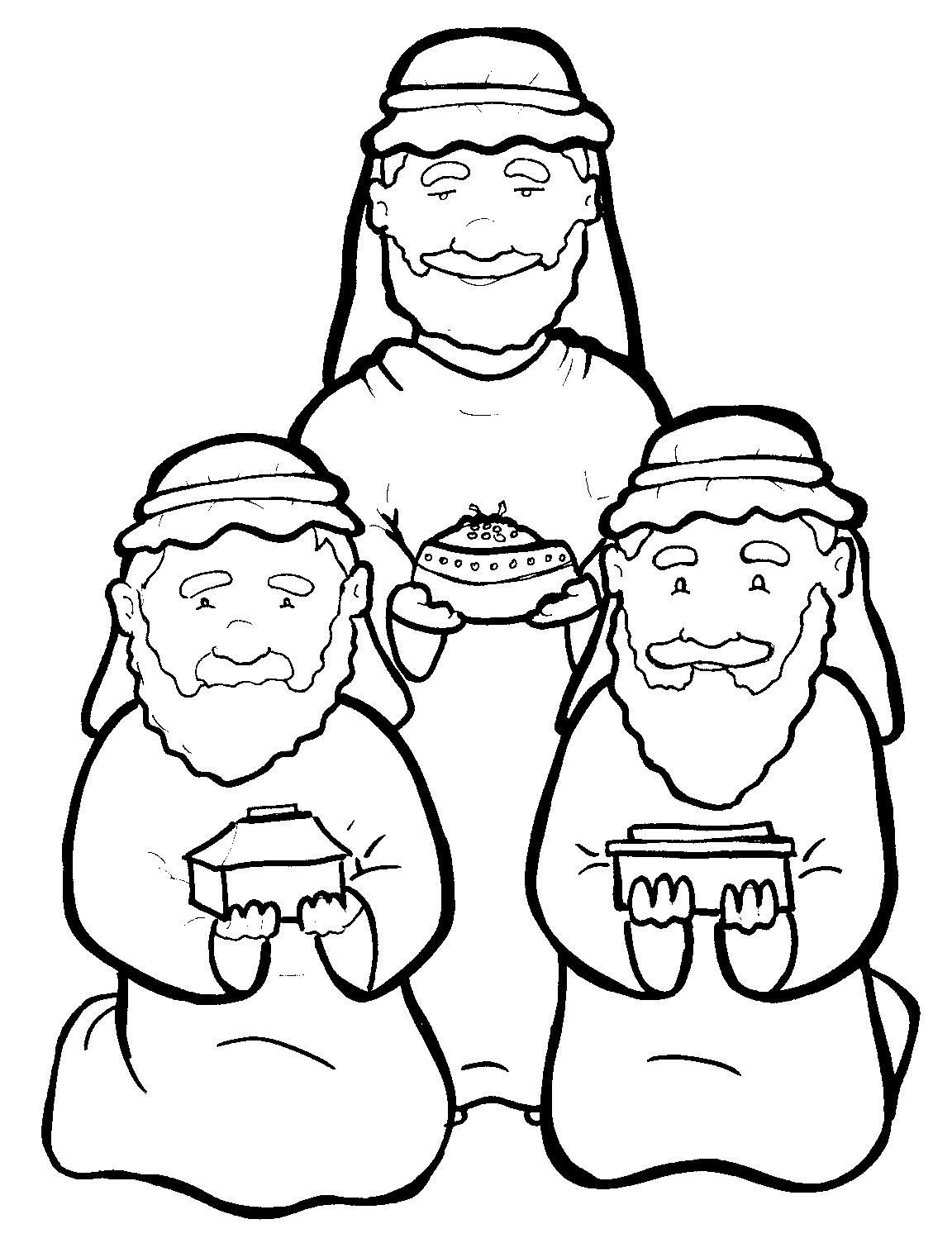 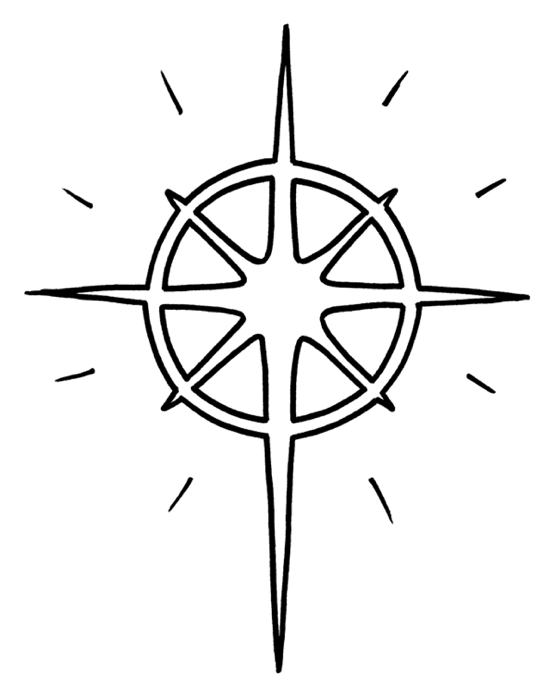 Vocabulary
Original Bible Story
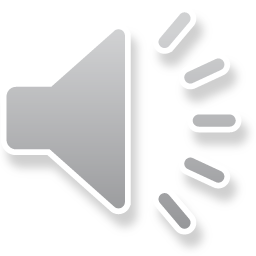 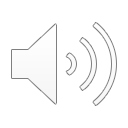 Vocabulary
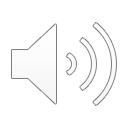 prophet
a person who speaks for God
et):
(PROPH -
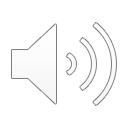 behold
HOLD):
(be -
see!
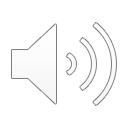 frankincense
in -
cense):
(FRANK -
a strong and sweet perfume
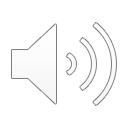 diligently
(DIL -
i -
gent -
ly):
carefully
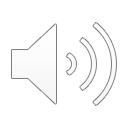 exceedingly
ing -
ly):
(ex -
CEED -
very
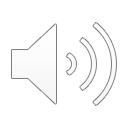 myrrh
(myrrh):
an oil used at death
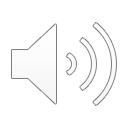 Wise Men Give Gifts to Jesus
Matthew 2:1-12   (WEB)
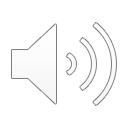 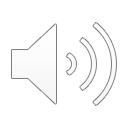 Now when Jesus was born in Bethlehem of Judea in the days of King Herod, behold, wise men from the east came to Jerusalem, saying,
“Where is he who is born King of the Jews? For we saw his star in the east and have come to worship him.”
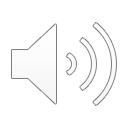 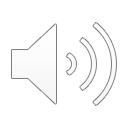 When King Herod heard it, he was troubled, and all Jerusalem with him.
Gathering together all the chief priests and scribes of the people, he asked them where the Christ would be born.
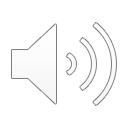 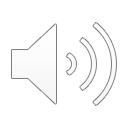 They said to him, “In Bethlehem of Judea, for this is written through the prophet,
‘You Bethlehem, land of Judah, are in no way least among the princes of Judah: for out of you shall come a governor, who shall shepherd my people, Israel.’”
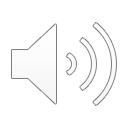 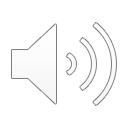 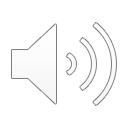 Then Herod secretly called the wise men, and learned from them exactly what time the star appeared.
He sent them to Bethlehem, and said, “Go and search diligently for the young child.
When you have found him, bring me word, so that I also may come and worship him.”
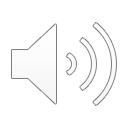 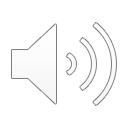 They, having heard the king, went their way; and behold, the star, which they saw in the east, went before them, until it came and stood over where the young child was.
When they saw the star, they rejoiced with exceedingly great joy.
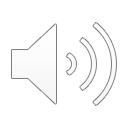 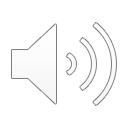 They came into the house and saw the young child with Mary, his mother, and they fell down and worshipped him.
Opening their treasures, they offered to him gifts: gold, frankincense, and myrrh.
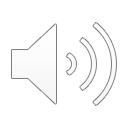 Being warned in a dream not to return to Herod, they went back to their own country another way.